Figure 3. Larger synchrony during memory maintenance in correct versus incorrect trials. a. Mean synchrony ...
Cereb Cortex, Volume 14, Issue 7, July 2004, Pages 713–720, https://doi.org/10.1093/cercor/bhh031
The content of this slide may be subject to copyright: please see the slide notes for details.
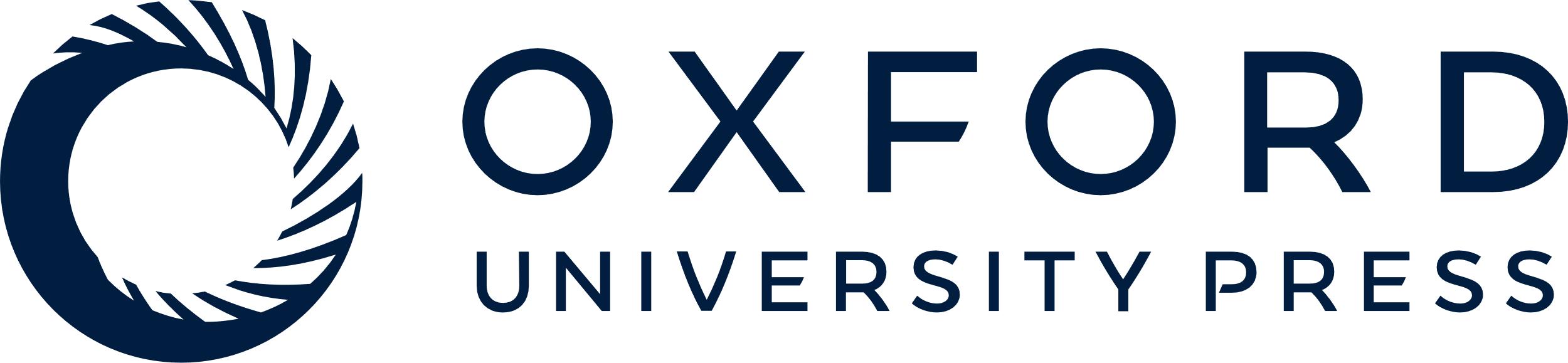 [Speaker Notes: Figure 3. Larger synchrony during memory maintenance in correct versus incorrect trials. a. Mean synchrony factor, in correct (gray) and incorrect (black) trials during the 400 ms preceding sample onset (‘fixation’) and during the 400 ms preceding test onset (‘delay’), at 18 Hz in monkey No. 1 (left) and at 16 Hz in monkey No. 2 (right). During fixation prior to sample onset, synchrony is similar in correct and incorrect trials. It increases during the delay in correct trials only, while the monkey is actively maintaining information in short-term memory. At the end of the delay, synchrony is significantly larger in correct than in incorrect trials (Watson U2-test for circular data, adjusted P < 0.03). The error-related decrease in synchrony during the last 400 ms of the delay can be observed for all trial lengths, as shown on the right of the graph for short (S), middle (M) and long (L) delay durations. Note that because the synchrony factor is a non-linear measure, the mean synchrony (S + M + L) is different from the synchrony computed directly across all trials. (b) Histogram of the distribution of the synchrony factor during the last 400 ms of the delay in correct trials. This distribution has been obtained by selecting randomly 104 different subsets of 312 (resp. 318 in monkey No. 2) correct trials. and computing the synchrony factor for each of this subset. The arrow points at the value of the synchrony factor for 312 (resp. 318) errors. This shows directly that synchrony in error trials is smaller than synchrony in any subset of an equal number of correct trials. Synchrony in error trials is thus smaller than in correct trials with P < 10–4 using this procedure known as Fisher’s one-sample randomization test.


Unless provided in the caption above, the following copyright applies to the content of this slide:]